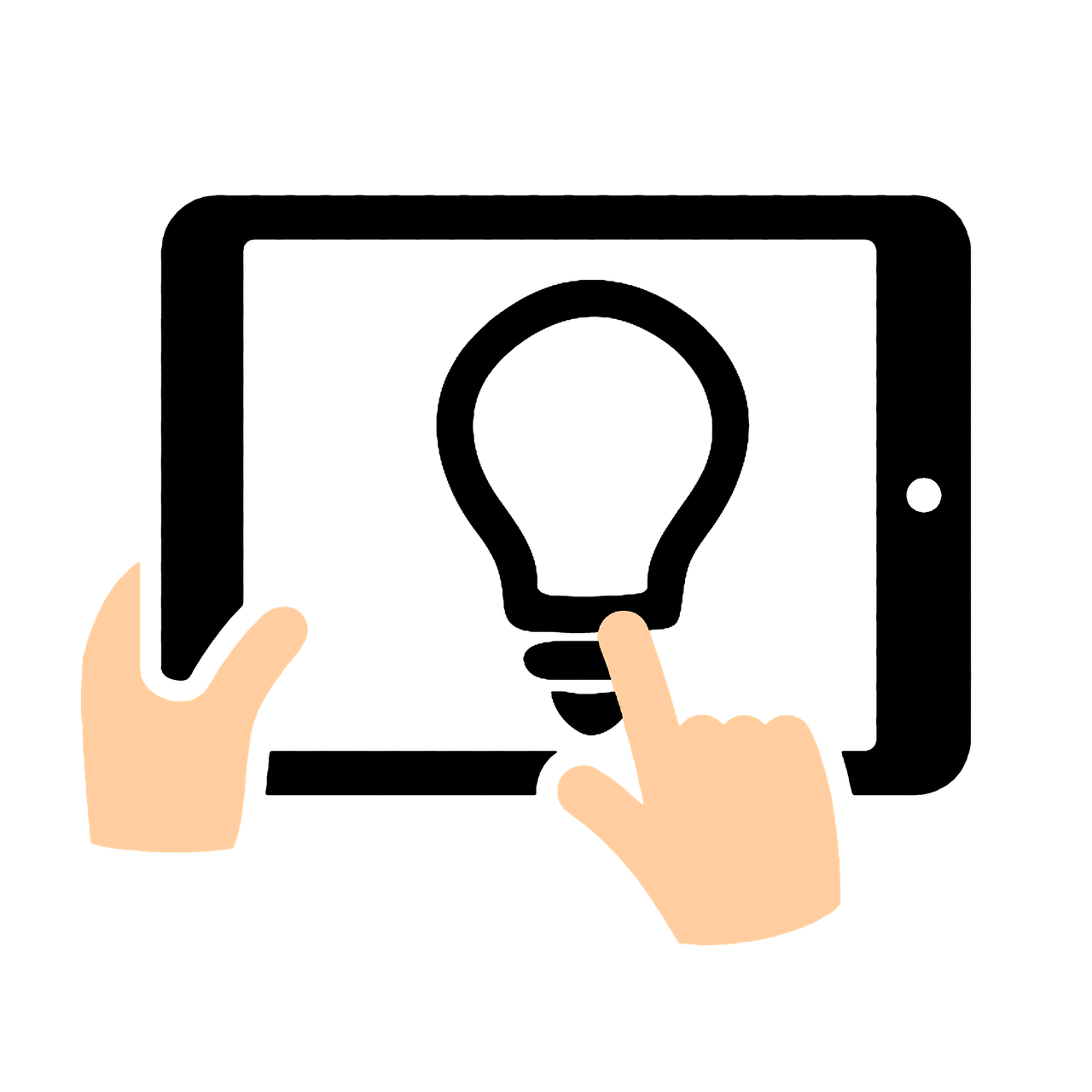 Welcome to 
Curriculum Night!
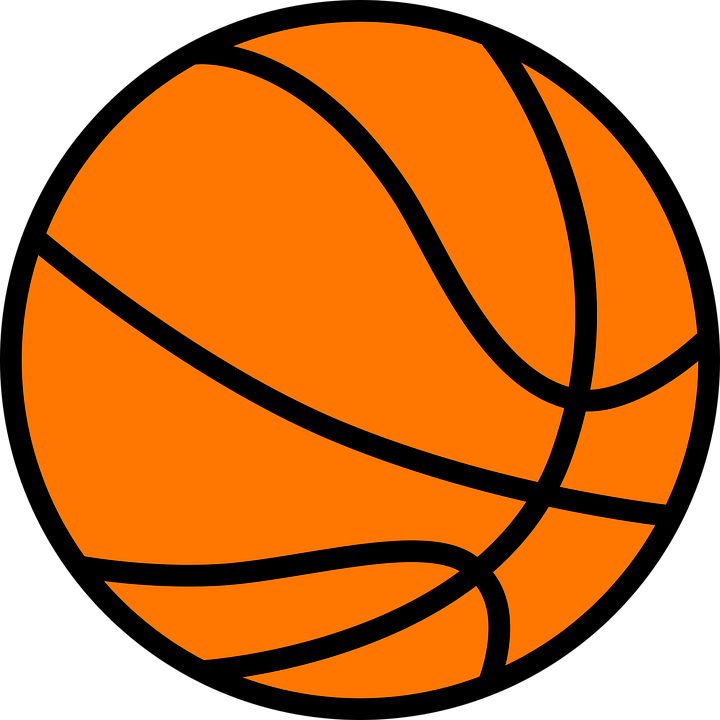 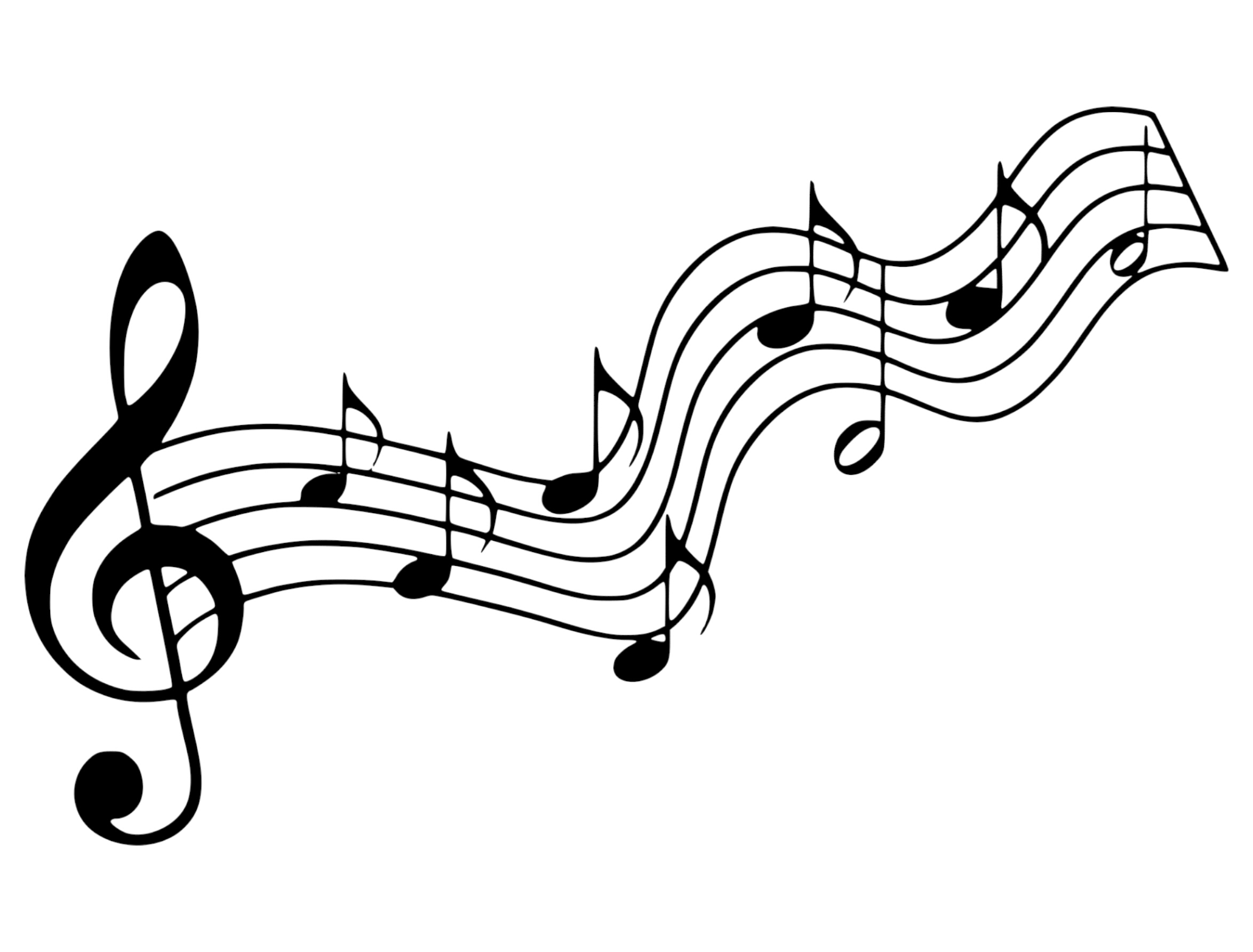 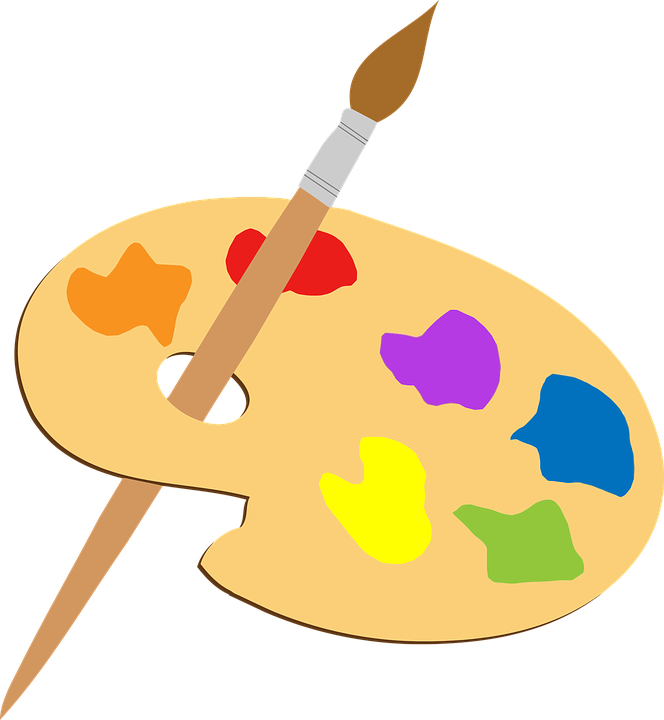 MUSIC CLASS WITH MR. MORROW & MRS. CARUSO
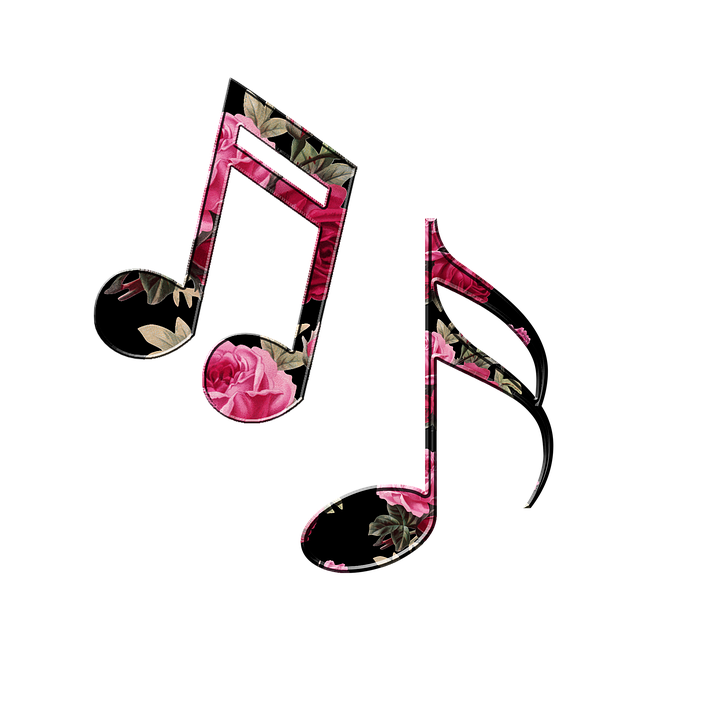 Students will have a hands on musical experience!
They will:
Write music
Listen to music
Create music
Describe sound
This year, 3rd and 4th graders are able to play a string instrument
5th Graders have the opportunity to play in the concert band.
Please bear with us. Concerts are still up in the air due to Covid.. We promise we will keep you updated as the year goes on!
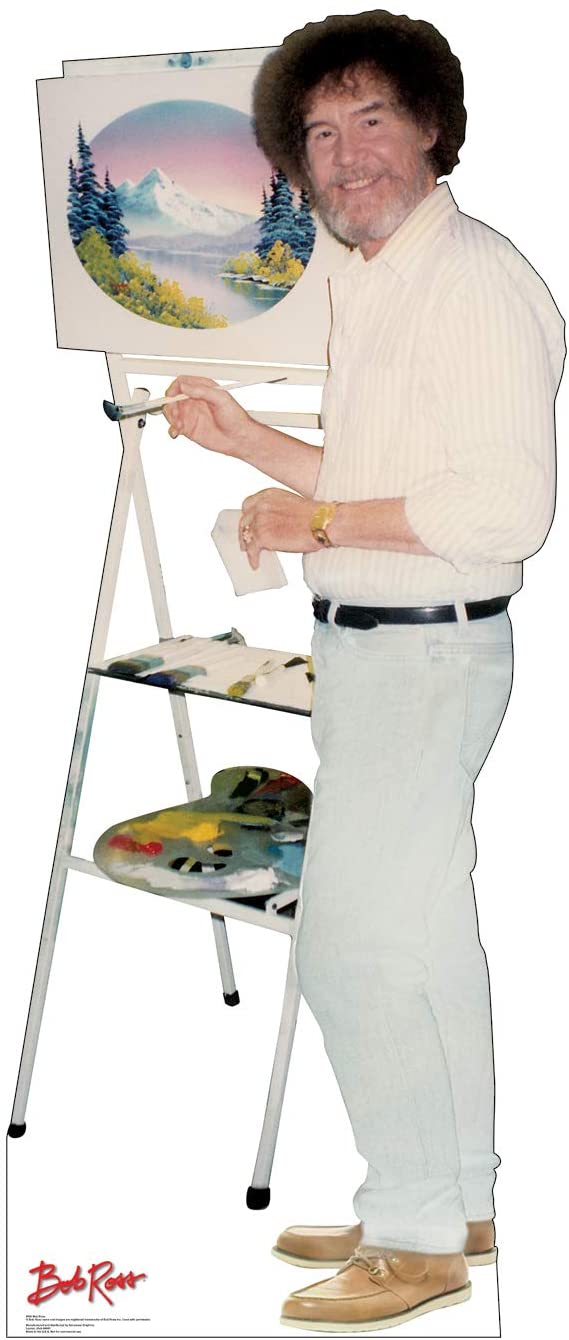 Art at SWIS with Mrs. Bieksha
INCLUDES:
Introduction of art media, tools, techniques, and art history.
Experimentation and exploration.
Emphasis on creativity, individuality, and acceptance of diversity.
Student Portfolio - Kept in the art room for the semester, in preparation for the “all inclusive” Arts Festival held in May (more info to come).
In the Art Room, every student is the creator, decision maker, inventor, and boss of their own art work!
“THERE IS NO SUCH THING AS ‘WRONG’ IN ART!”
Technology/STEM with Ms. O’Connor
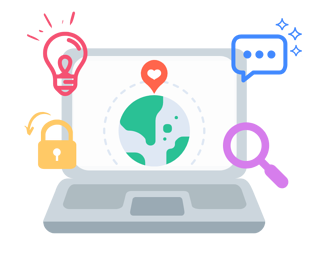 We are going to have a BLAST in Tech this year!
Your students will have an opportunity to explore the world of technology and STEM within their classroom through three main units.
Physical Education
with Mr. Moriarty & Mrs. Shane
Required Footwear: 
Must be rubber soled, closed toe and strapped to foot (no boots, sandals, heels)
If student is sick or injured:
Please send in a doctor’s note, or email the PE teacher
Areas of Focus:
Effort - Try your hardest, it is OK to make mistakes, just give it your best shot!
Sportsmanship - Be a good classmate (supportive, kind, positive) 
Teamwork - include all others, cooperate, listen to peers
You don’t have to be the best athlete to succeed in PE, just try your best!